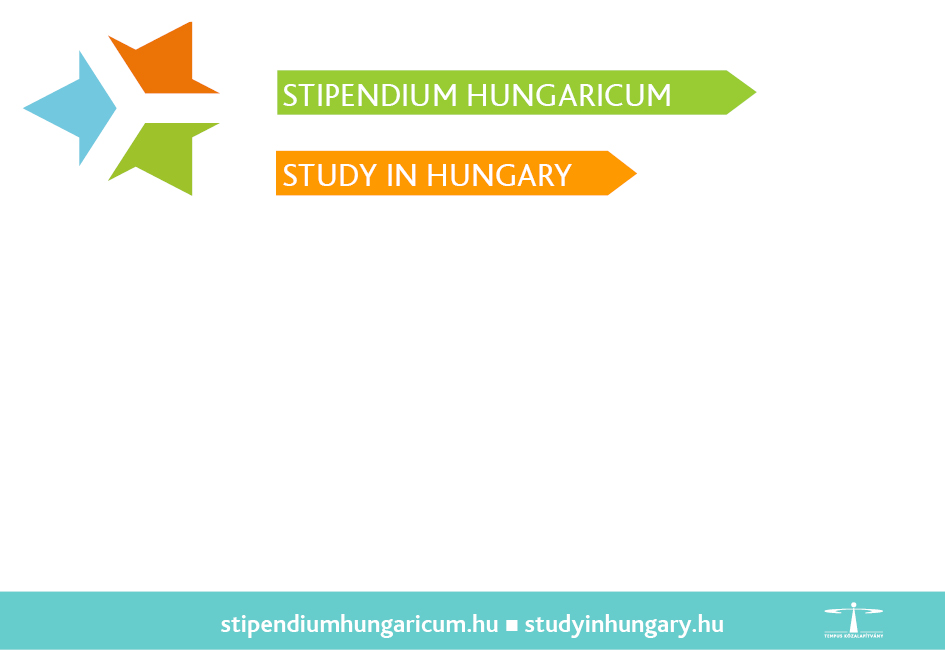 Kiegészítő pályázati felhívás a Stipendium Hungaricum programban való intézményi részvételre
a 2018/19-es tanévre vonatkozóan
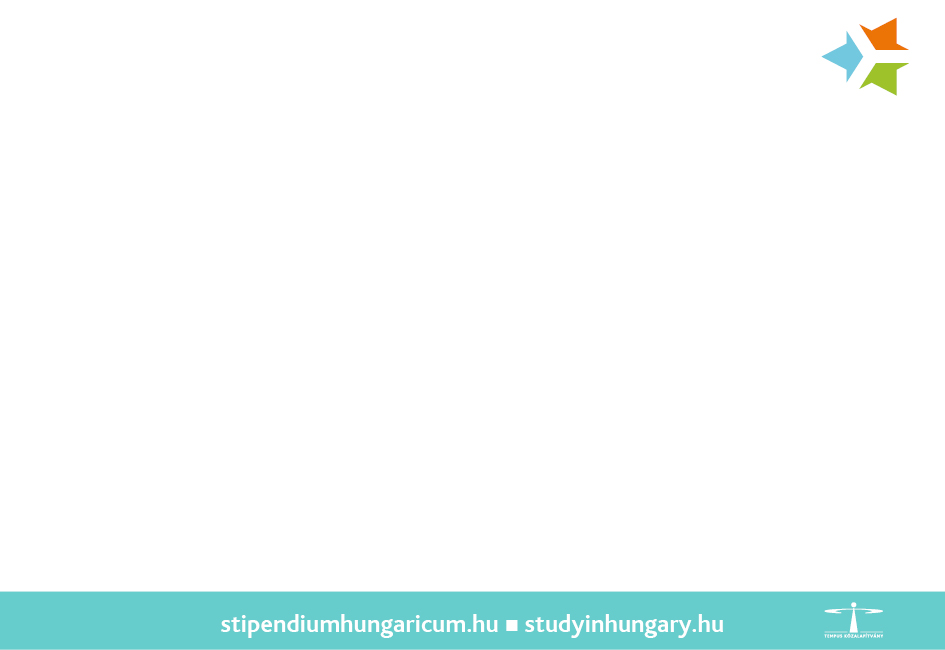 Pályázni jogosult intézmények, képzések
Magyarországon működő állami vagy államilag elismert egyházi fenntartású felsőoktatási intézmények (és a KKM, mint a BI jogutódja) pályázhatnak a magyar képzési rendszerbe tartozó 
alap-, 
mester-, 
osztatlan mesterképzéssel vagy 
doktori iskolával
magyar nyelvű felsőoktatási előkészítő képzéssel
amelynek idegen nyelven történő indítását az Oktatási Hivatal nyilvántartásba vette, illetve pályázhatnak
zeneművészeti képzések és műszaki alap- és mesterképzések esetén lehetőség van a képzést megelőző előkészítő vagy zeneművészeti képzés esetén azt követő specializációt nyújtó képzésre is
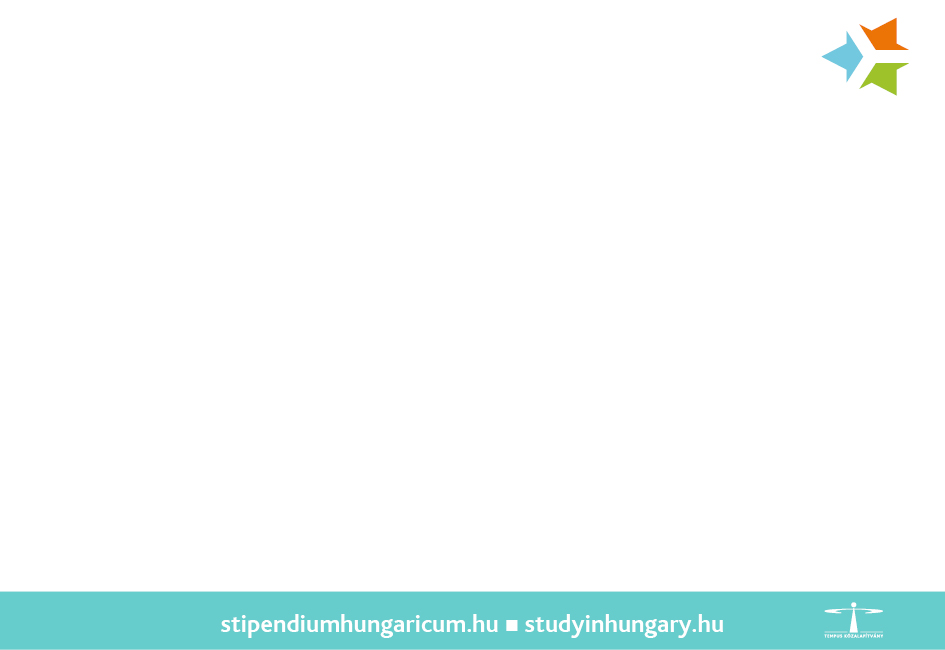 A Stipendium Hungaricum programban kínált képzések
Az SH Ösztöndíjra jelentkező hallgatók csak olyan 
képzésekre nyerhetnek felvételt, amelyekre vonatkozóan az intézmények sikeres pályázatot nyújtottak be
képzésenként meghatározott hallgatói kapacitás 
a hallgatói allokációról a hallgatói jelentkezések, a küldő partnerország/terület jelölési rangsora, valamint az intézmény felvételi rangsora szerint, a hallgatói sokszínűség elvét figyelembe véve, a Tempus Közalapítvány Kuratóriuma dönt.
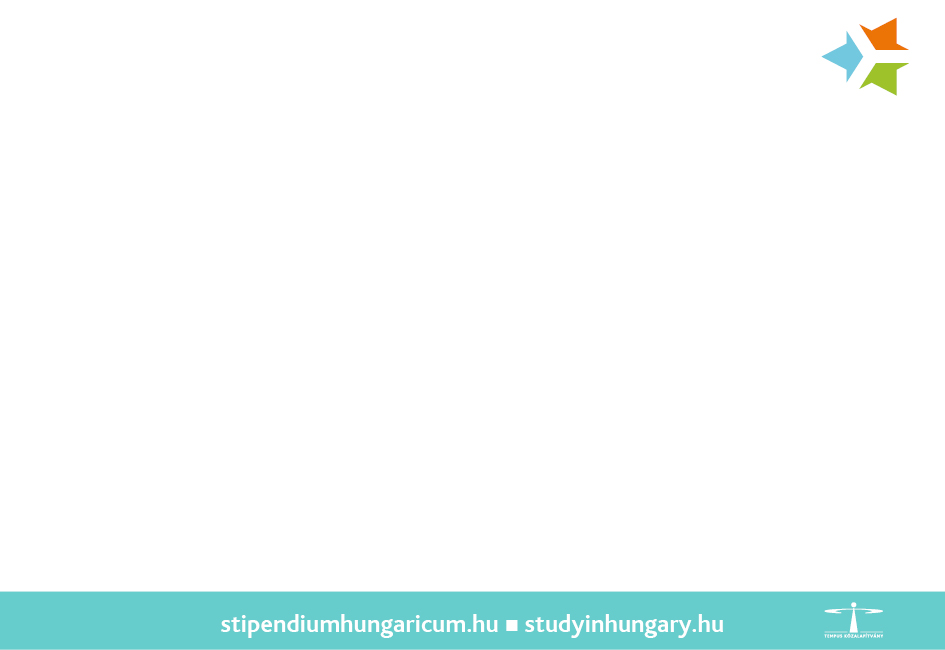 A program finanszírozása
A TKA Kuratóriuma által elfogadott pályázatokban szereplő költségelemeket az EMMI által folyósított, a KKM költségvetésében, biztosított támogatás fedezi 
állami fenntartású intézmények esetében irányító szervi előirányzat-módosítás 
nem állami fenntartású intézmények esetében támogatási szerződés formájában. 
A támogatás pontos összege az intézménybe beiratkozott és tanulmányaikat ténylegesen megkezdett ösztöndíjasok létszáma alapján kerül kiszámításra. 
Az ösztöndíjasok létszámát a TKA egyezteti az intézményekkel és az adatokat továbbítja az EMMI felé
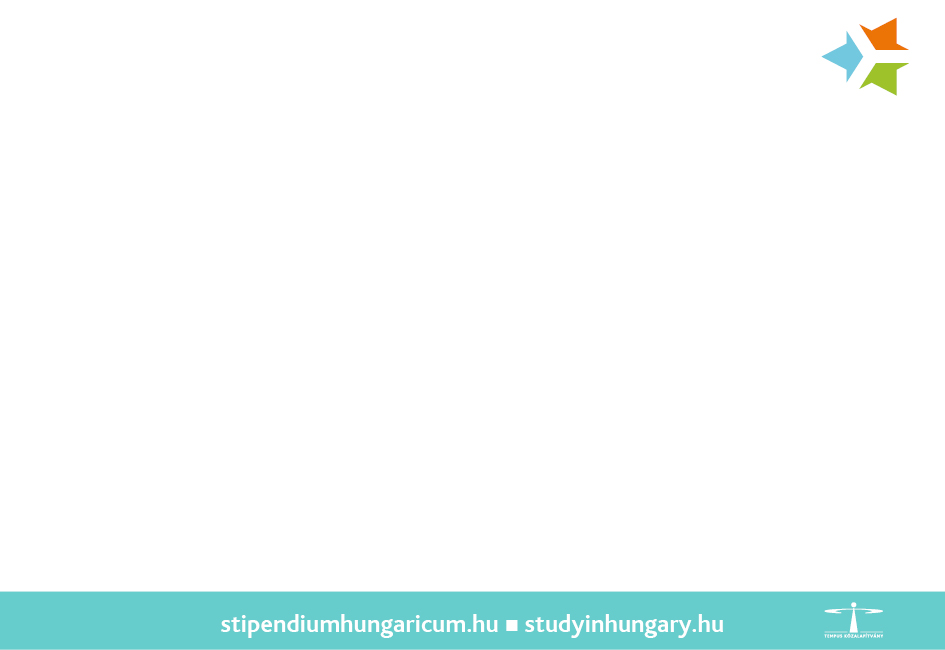 A pályázati konstrukció lényeges elemei – intézmények 1.
Önköltség- térítés: 
az ösztöndíjasok után önköltség-térítés 
képzés SH programban igényelt önköltségét a pályázatban jelezik az intézmények
a képzés önköltsége a képzés költségén túl tartalmazza a szervezésre biztosított átalány összeget is 
az önköltség-térítés a pályázatban megadott adatok alapján kerül megállapításra
az  idegen nyelvű képzésre megítélt képzési önköltség megállapításakor. viszonyítási alapot a vonatkozó magyar nyelvű képzés önköltsége képezi, valamint függ az intézményi és képzési bírálat eredményétől
A magyar nyelvű képzés önköltsége alatt az Oktatási Hivatal által nyilvántartott FIR adatbázisban rögzített önköltség értendő
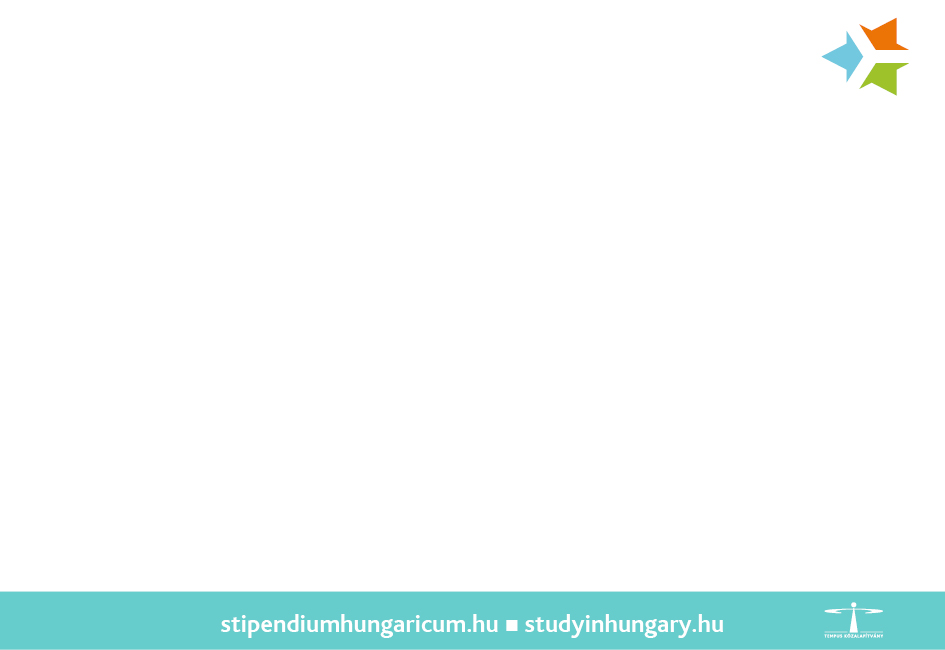 A pályázati konstrukció lényeges elemei - intézmények 2.
Szervezési átalány: kizárólag a program működtetésére fordítható (a vonatkozó tevékenységekről tartalmi beszámolót kell készíteni).
A szervezési átalányköltség fedezi a jelentkezők 
felvételi eljárásának költségeit, 
a hallgatói szolgáltatások fejlesztését (különösen mentorrendszer), 
orientációs és interkulturális programok biztosítását, 
alumni hálózat kialakítását, 
promóciót,
megfelelő humán erőforrás biztosítását, 
kiegészítő nyelvórákat, 
indokolt esetben a repülőtér és az egyetemi kampusz közötti transzfert a hallgató érkezésekor. 
szervezési átalány költség összege 150 000 Ft/fő/év.
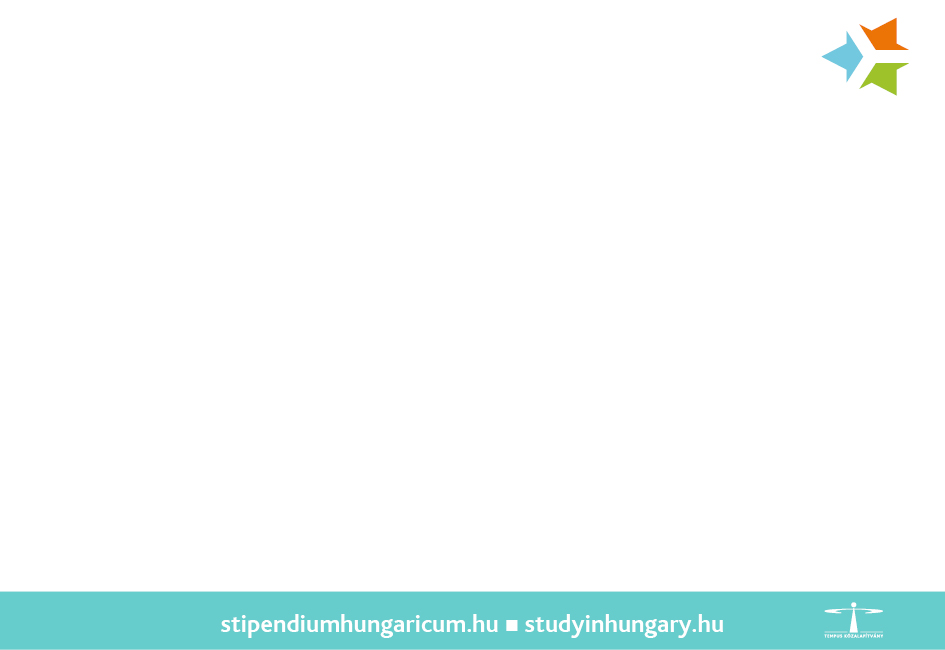 A pályázati konstrukció lényeges elemei – ösztöndíjasok
Az ösztöndíj a következő juttatásokat tartalmazza:
térítésmentes vízum;
mentesség az oktatás önköltségének megtérítése alól;
kollégiumi férőhely vagy havi 40 ezer forint/fő lakhatási támogatás;
egészségügyi szolgáltatás;
havi ösztöndíj - összege a mindenkori hallgatói normatíva összegéhez igazodik, jelenleg 
alap- és mesterképzésben havi 40 460 forint/fő, 
PhD hallgatók részére az első két évben/a képzés-kutatás időszakban havi 140 000 forint/fő, a második két évben/ciklusban/kutatás-disszertáció időszakban havi 180 000 forint/fő valamint sikeres védés esetén a doktorandusz egyszeri 400.000 Ft támogatásban részesül
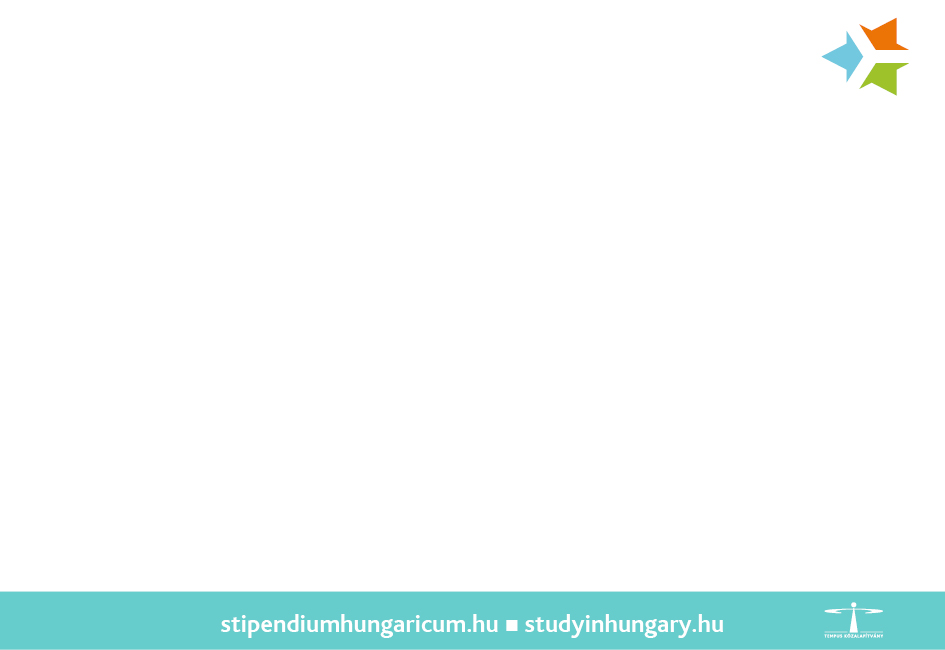 Az intézmények feladatai 1.
magas szintű oktatás biztosítása 
kapcsolatot tart a TKA-val: tájékoztatás, szakmai beszámolás 
pénzügyi elszámolást az EMMI számára
tájékoztatást nyújt a programról az érdeklődőnek, a képzésekre vonatkozó információkat (pl. curriculum, tantárgyi leírások, tananyag) elérhetővé teszi idegen nyelven az intézményi honlapon,
együttműködik a Közalapítvány által szervezett promóciós tevékenységekben
a megadott határidőig lefolytatja az ösztöndíjas felvételi eljárását, és kiállítja a felvételi határozatokat,
ösztöndíjszerződést köt a hallgatókkal, szükség esetén módosítja azt; a szerződésnek megfelelően gondoskodik az ösztöndíjak kifizetéséről,
a hallgatókra vonatkozó szabályzatokat elérhetővé teszi idegen nyelven,
beutazás előtt és az ösztöndíjas időszak során teljes körű tájékoztatást ad az ösztöndíjasnak a tanulmányokkal, lakhatással, vízummal, társadalombiztosítással, diákigazolvánnyal, mentorrendszerrel kapcsolatos ügyekben és változásokban,
segíti az ösztöndíjas diákigazolvány igénylésével kapcsolatos ügyintézését,
segíti az ösztöndíjas lakhatási ügyekkel kapcsolatos ügyintézését
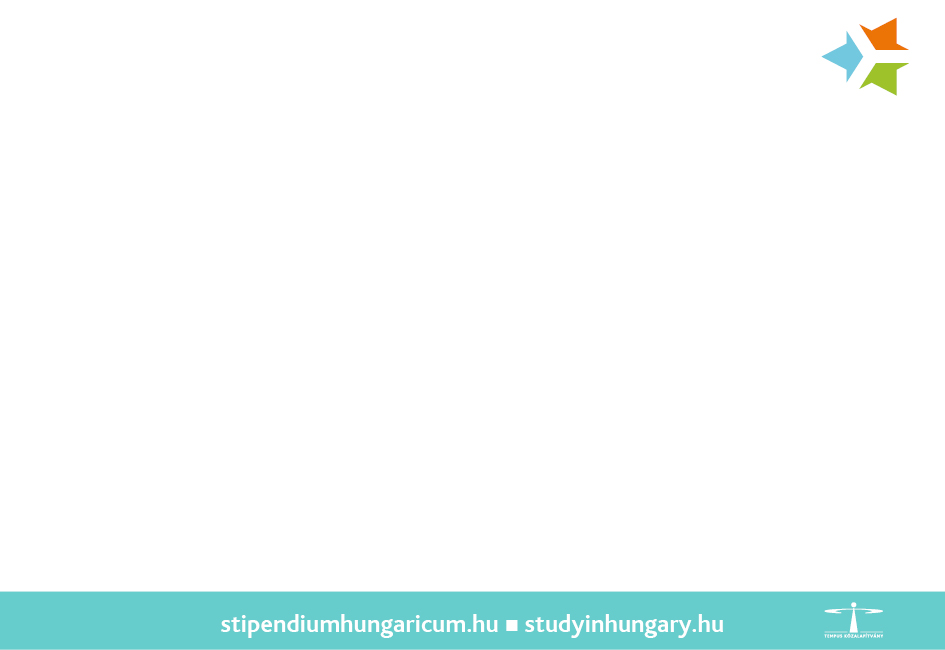 Az intézmények feladatai 2.
folyamatos személyes és online alapú kapcsolattartási és konzultációs lehetőséget biztosít az ösztöndíjasok számára,
gondoskodik az ösztöndíjas beilleszkedését segítő mentorrendszer működéséről,
segíti az ösztöndíjas társadalmi beilleszkedését, valamint támogatja az intézményi életébe való integrációját, interkulturális, a beilleszkedést segítő kiegészítő kurzusok/tréningek, magyar nyelvi kurzus, orientációs rendezvények szervezésével 
továbbá mentálhigiénés tanácsadást nyújt és magyar nyelvi programokat is szervez az ösztöndíjasok számára,
a magyar hallgatókkal azonos hozzáférést biztosít a programban részt vevőknek a hallgatói szolgáltatásokhoz (pl. ingyenes könyvtárhasználat, számítógépes munkaállomások használata, stb.) 
az ösztöndíjas időszak végén teljes körű tájékoztatást ad a Közalapítvány Stipendium Hungaricum alumni rendszerével kapcsolatban, valamint együttműködik a TKA által szervezett alumni tevékenységekben
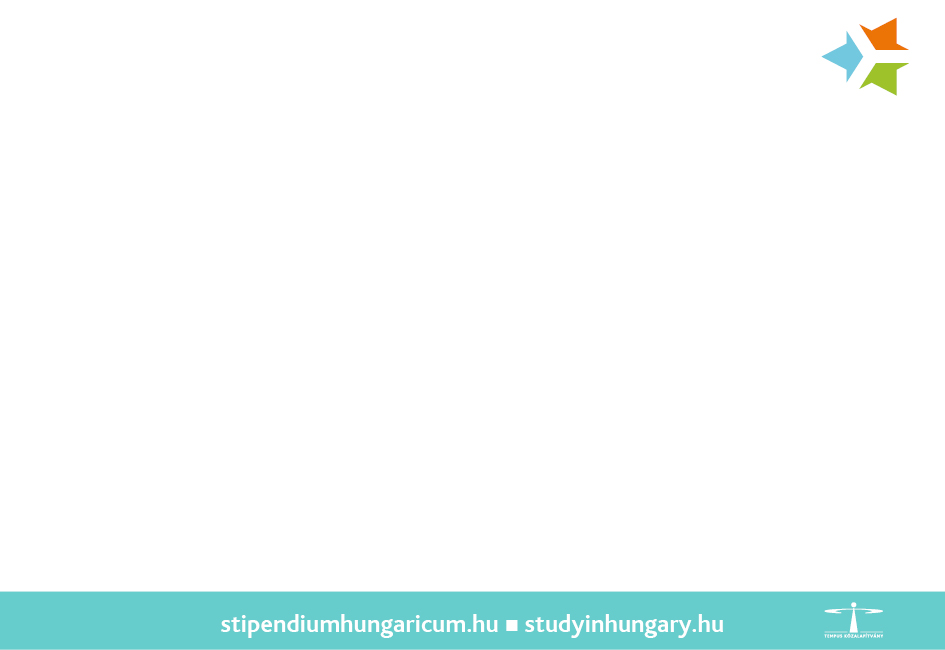 Intézményi pályázat
Elérhetőség: http://stipendiumhungaricum.hu/intezmenyipalyazat
Felhívás, útmutató, GYIK: http://www.tka.hu/palyazatok/2962/stipendium-hungaricum
Belépőkód igénylése: shkepzes@tpf.hu
Beadási határidő: 2017. május 31. 14:00

A pályázati felhívást követve 2 fő rész
Intézményi felkészültséget bemutató rész
Nemzetköziesítési stratégia, fejlesztési tervek, irányok, erőforrások, hallgatótoborzást támogató eszközök, hallgatói szolgáltatások, kiválasztás, felvételiztetés, stb.

NB! A 2016. október 24-ei határidőre pályázatot benyújtott intézményeknek nem kell újra átesnie az intézményi szempontok vizsgálatán. Kizárólag újonnan pályázó intézményeknek kell kitöltenie ezt a fejezetét a pályázati űrlapnak. A 2016-os pályázati körben már pályázott intézmények ebben a kiegészítő pályázati körben csak képzésekkel pályáznak, intézményi pontszámuk a 2016-os pályázati körben kapott pontszámuk lesz jelen pályázati körben.

Az egyes képzésekre vonatkozó részek
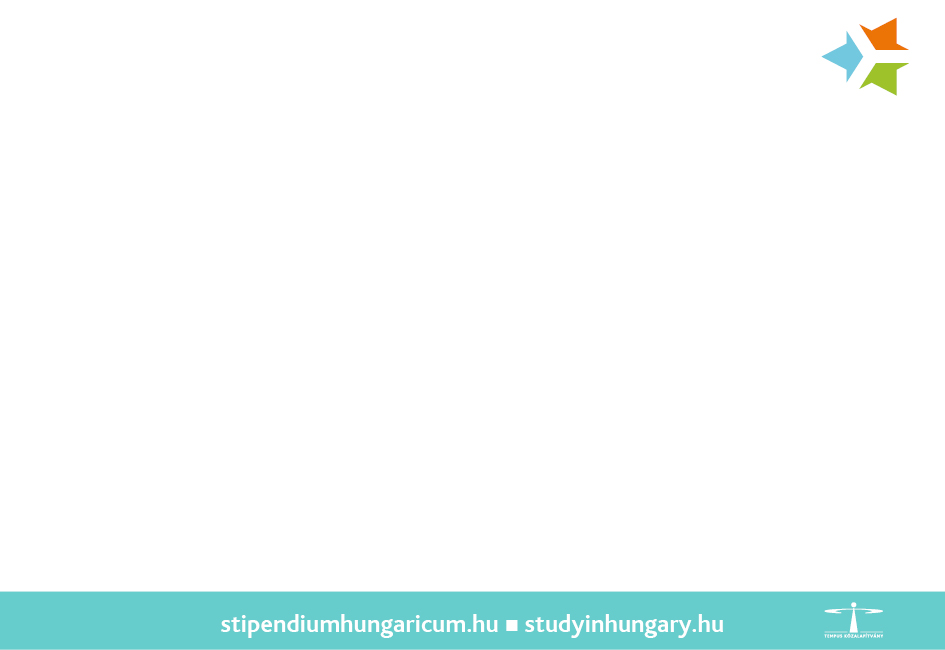 Pályázati űrlap felépítése
I. Intézményi alapadatok
Statisztikai adatok: hallgatói, oktatói létszámok, nemzetköziesítési tanúsítványok
II. Az intézmény felkészültségére vonatkozó információk
III. Az idegen nyelvű képzések és a felsőoktatási magyar nyelvi előkészítő tanulmányokra vonatkozó adatok
Képzésre vonatkozó alap információk (kar, képzés neve – 139/2015. (VI. 9.) Korm. rendelet szerint – típusa, nyelve, leírása, mióta működik, stb.)
SH programban indított képzés önköltségére vonatkozó információk –
SH program számára megajánlott önköltség
Piaci ára az idegen nyelvű képzésnek
A magyar nyelvű képzés önköltsége (Felvi.hu) - az adatokat a TKA közvetlenül az OH-tól kéri meg
Az idegen nyelvű képzésen hallgató tanulókra vonatkozó információk
Statisztikák - az adatokat a TKA közvetlenül az OH-tól kéri meg. Amennyiben az OH-nál nincs nyilvántartott adat az adott képzéssel kapcsolatban, akkor a kari hallgatói arányok képezik majd a szempont értékelésének alapját.
Az idegen nyelvű képzés hazai és/vagy nemzetközi külső minőségbiztosítása (MAB, OH, nközi szervezet) – OH regisztráció: csak már regisztrált képzés kerülhet  a programba
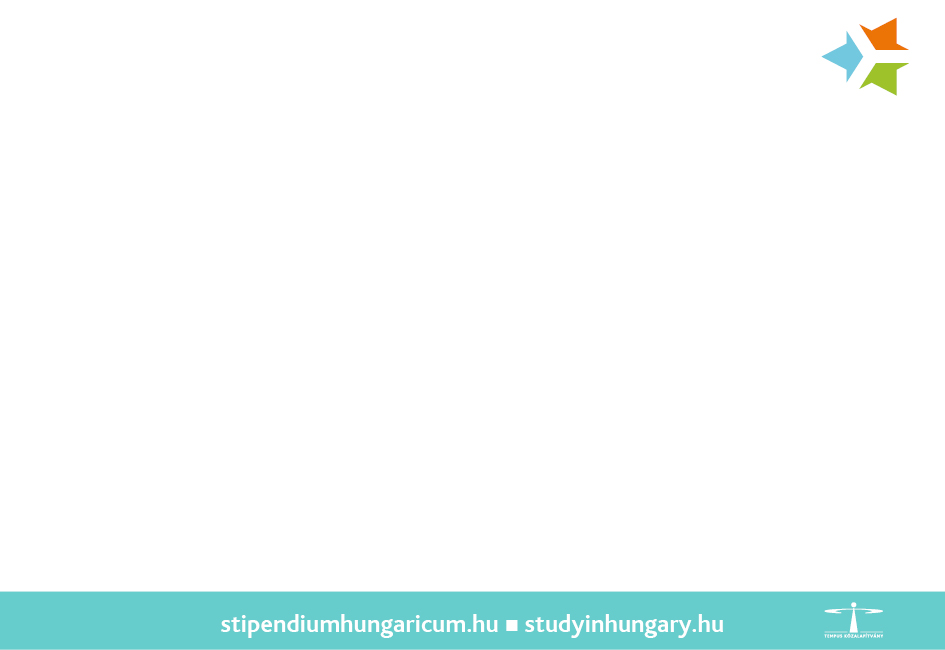 Pályázati űrlap felépítése
III. Az idegen nyelvű képzések és a felsőoktatási magyar nyelvi előkészítő tanulmányokra vonatkozó adatok (folyt.)
Felvételi követelményekre vonatkozó információk – infók a pályázó hallgatók felé (az itt megadottakat lehet majd rajtuk számon kérni)
Kiválasztási és felvételiztetési folyamat – a képzésre vonatkozóan (int. szintű elvek, folyamatot a II. részben már ismertették, itt az adott képzés esetében kell ezt megtenni)
A felsőoktatási magyar nyelvi előkészítőkre vonatkozó tartalmi információk
Csak magyar nyelvi előkészítő esetén töltendő ki
Be kell mutatni az intézmény tapasztalatát, jártasságát, jövőre vonatkozó fejlesztési elképzsléseket
Ismertetni: képzés terve, órarend, célok, módszerek, tanulási eredmények, értékelési módszerek, szakterületi specializációs modulok, tapasztalatok visszacsatolása, stb.
Kulturális, interkulturális elemek, infrastrukturális körülmények (segédanyagok, könyvtár, nyelvi lab, stb.), oktatók felkészültségének, tapasztalatának bemutatása
Kapcsolattartásra vonatkozó infók a képzéssel kapcsolatban 

IV. A pályázó intézmény nyilatkozata
Letölthető előre, hivatalos képviselő eredeti (cégszerű, kézzel, kék tintával) aláírása után szkennelve újra feltölthető
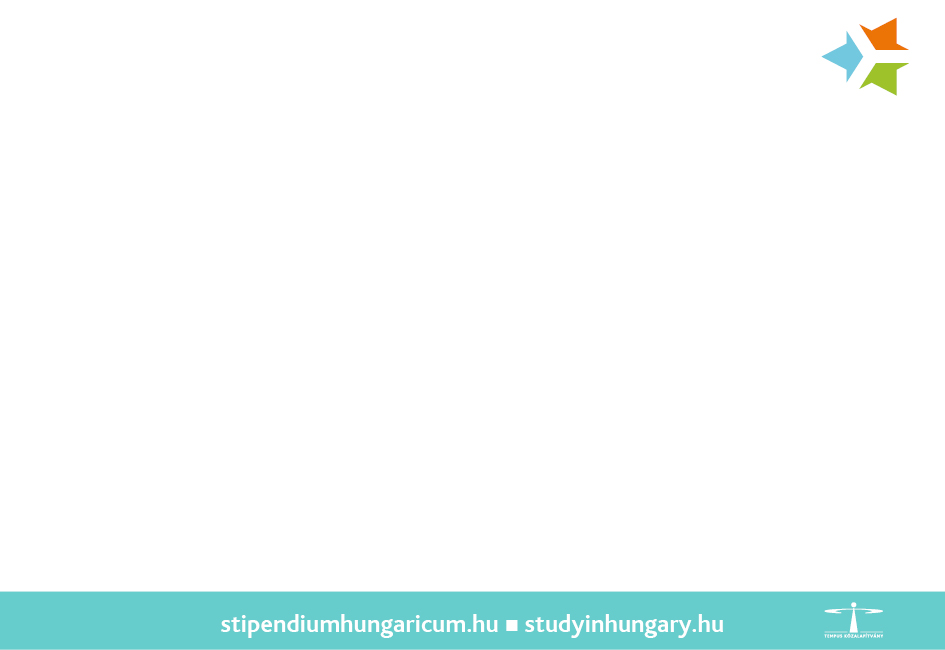 Pályázati űrlap felépítése
V. Ellenőrzés, véglegesítés
Nyomtatható az űrlap a jóváhagyás előtt is
Nem kell egyszerre kitölteni, menthető, vissza lehet térni a kitöltéshez
Adatok mentése gomb minden oldal alján, gyakran mentsenek, mert kb. fél óra inaktivitás után a rendszer kidob
Ezen a felületen lehet ellenőrizni, ha kötelező mezőt nem töltöttek ki a rendszer jelez, addig nem lehet elküldeni, amíg valami hiányzik
Elküldés

Elérhetőség: http://stipendiumhungaricum.hu/intezmenyipalyazat
Belépőkód igénylése: shkepzes@tpf.hu 
Beadási határidő: 2017. május 31. 14:00
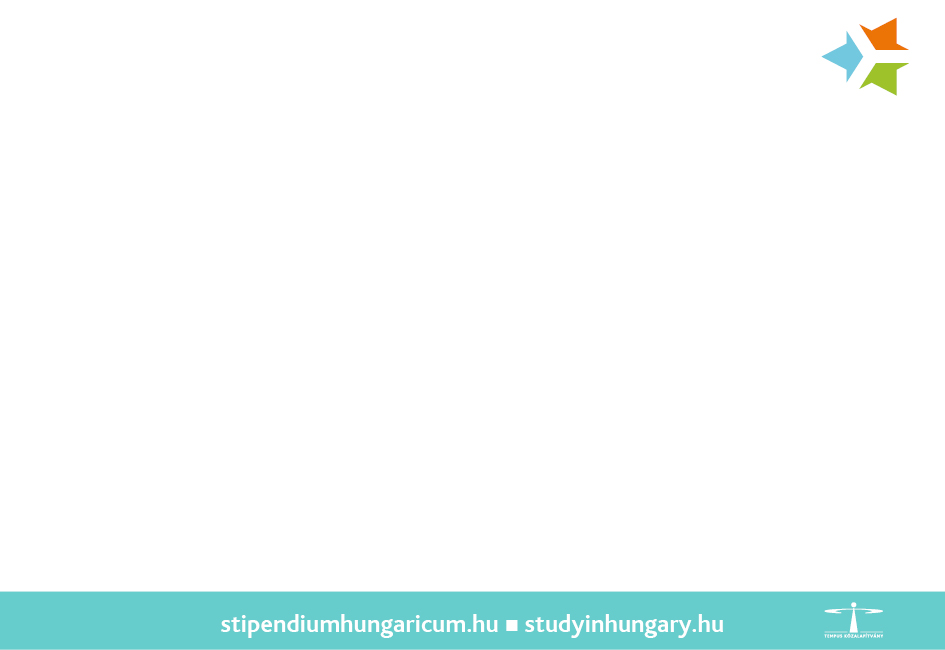 Tervezett menetrend
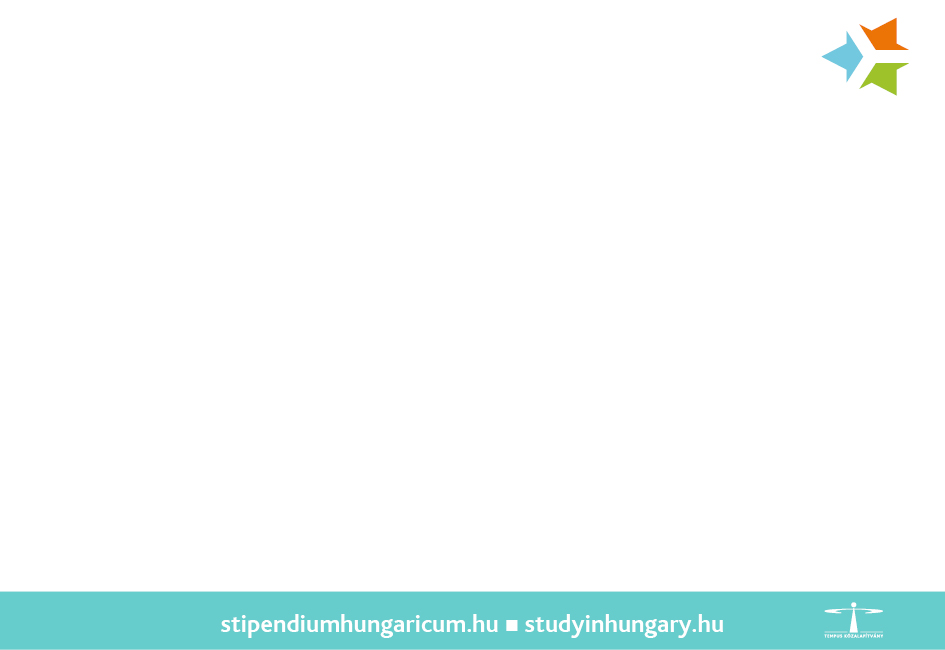 Bírálati szempontrendszer - Intézményi szintű szempontok vizsgálata
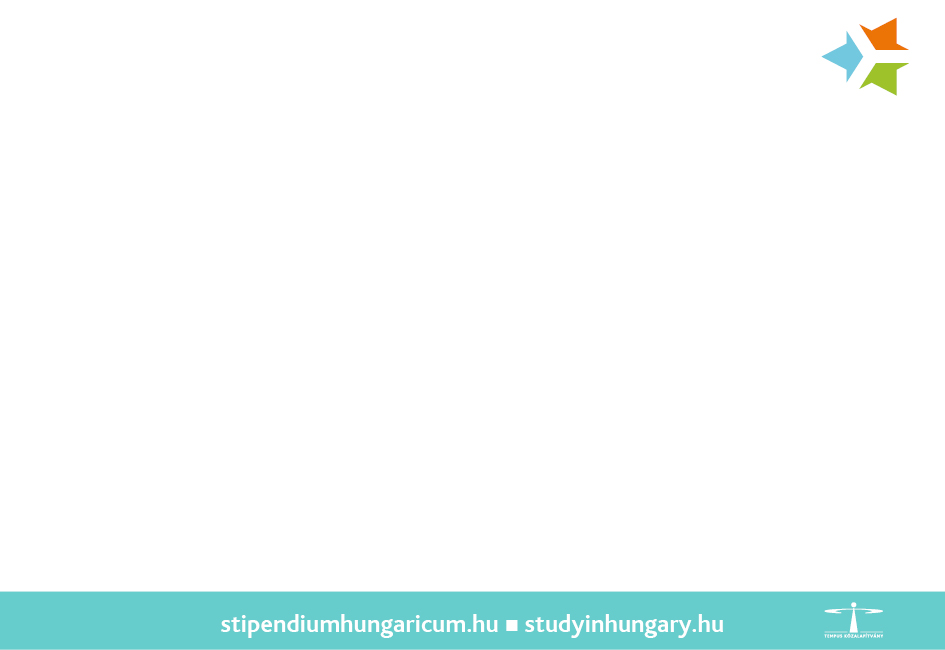 Alap-, mester vagy osztatlan mesterképzések kiválasztási szempontjai és súlyuk
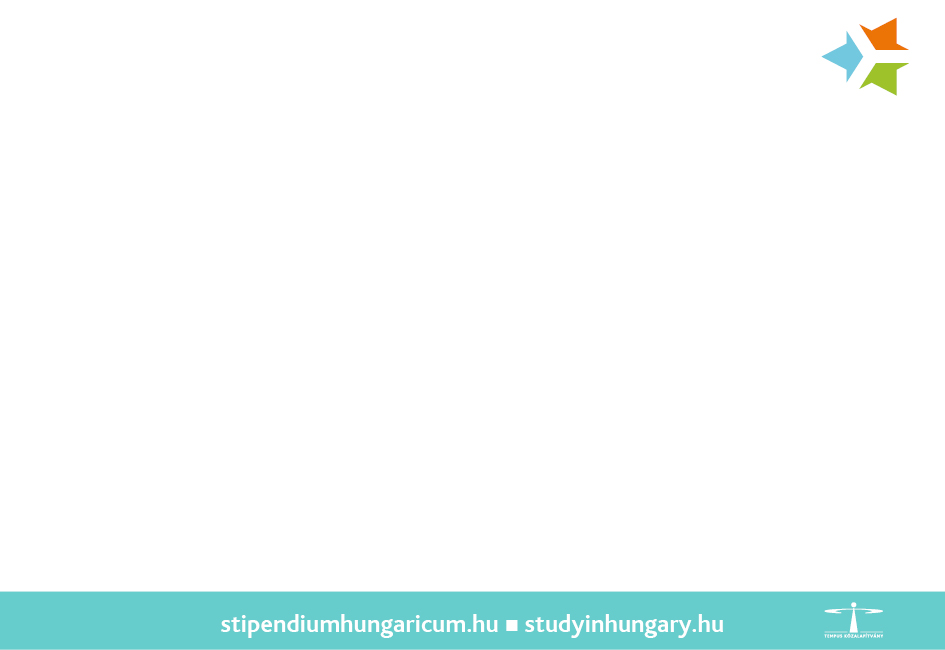 A doktori iskolák kiválasztási szempontjai és súlyuk
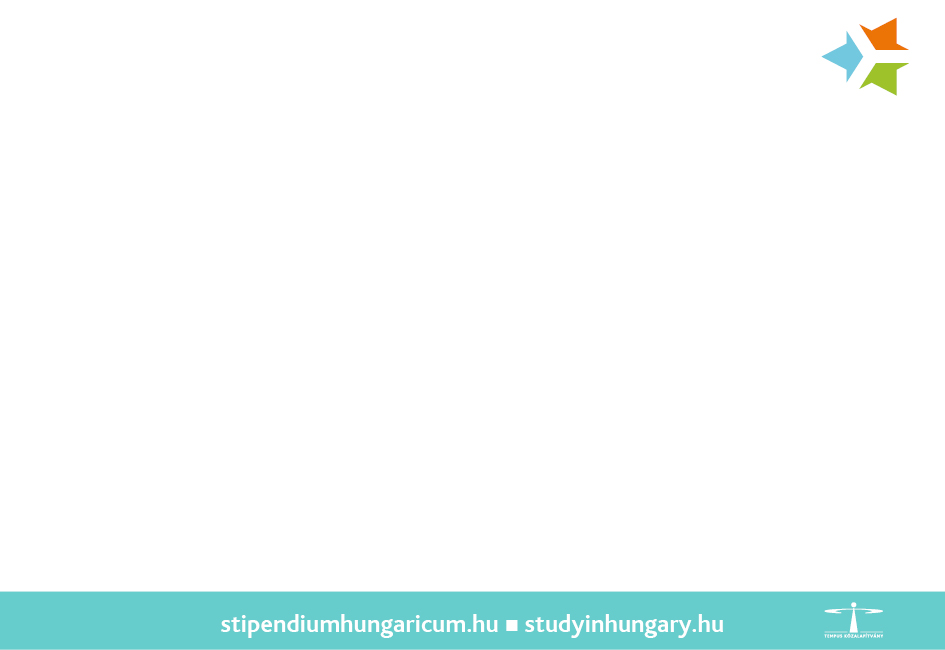 A felsőoktatási magyar nyelvi előkészítő kiválasztási szempontjai és azok súlya
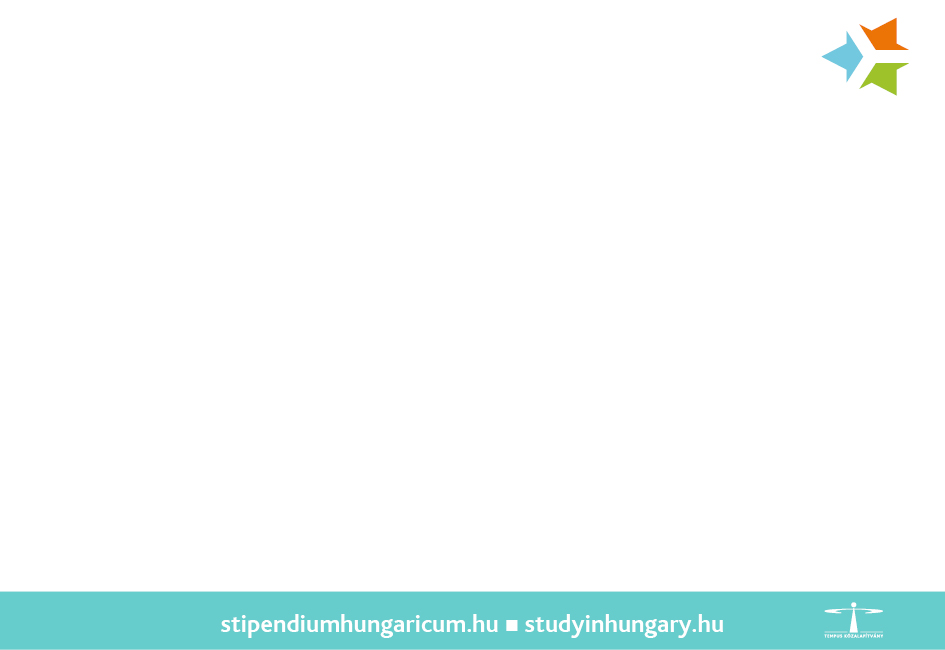 Köszönjük a figyelmet! Sikeres pályázást kívánunk mindenkinek

Elérhetőségünk: 
shkpezes@tpf.hu
+36 1 236 5040
http://www.tka.hu/palyazatok/2962/stipendium-hungaricum